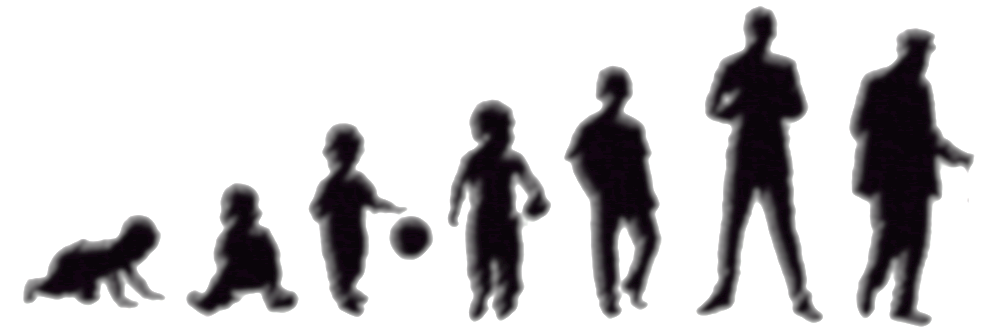 BTEC Tech Health and Social Care
Unit 1B – Human Lifespan
P 			I				E				S
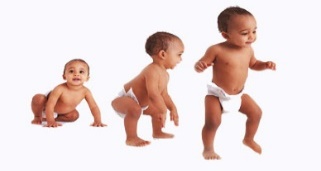 HYSICAL
NTELLECTUAL
OCIAL
MOTIONAL